Freedom from the Fear of Man
XSI 2023
Fear of Man
Obsession with how we appear to others
Lack of love for others
Feelings like anxiety, self-consciousness, being a burden, embarrassment, being a failure
Fears of rejection or disappointing others
Desires for approval or acceptance 
Feelings of pressure (real or perceived)
Making choices based on other’s actions/desires (real or perceived)
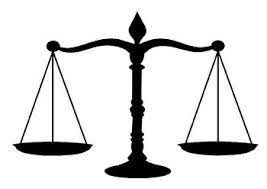 Fear people
Love self
Fear God
Love people
Fear of God
2 Corinthians 5:9 - Therefore we also have as our ambition, whether at home or absent, to be pleasing to Him.

John 15:12-14 - This is My commandment, that you love one another, just as I have loved you. Greater love has no one than this, that one lay down his life for his friends. You are My friends if you do what I command you.
Fear people
Love self
Fear God
Love people
Fear people
Love self
Fear God
Love people
Edward T. WelchWhat Do You Think of Me? Why Do I Care?
You don’t find the answer to paralyzing self-consciousness by giving yourself a pep talk about how great you are.
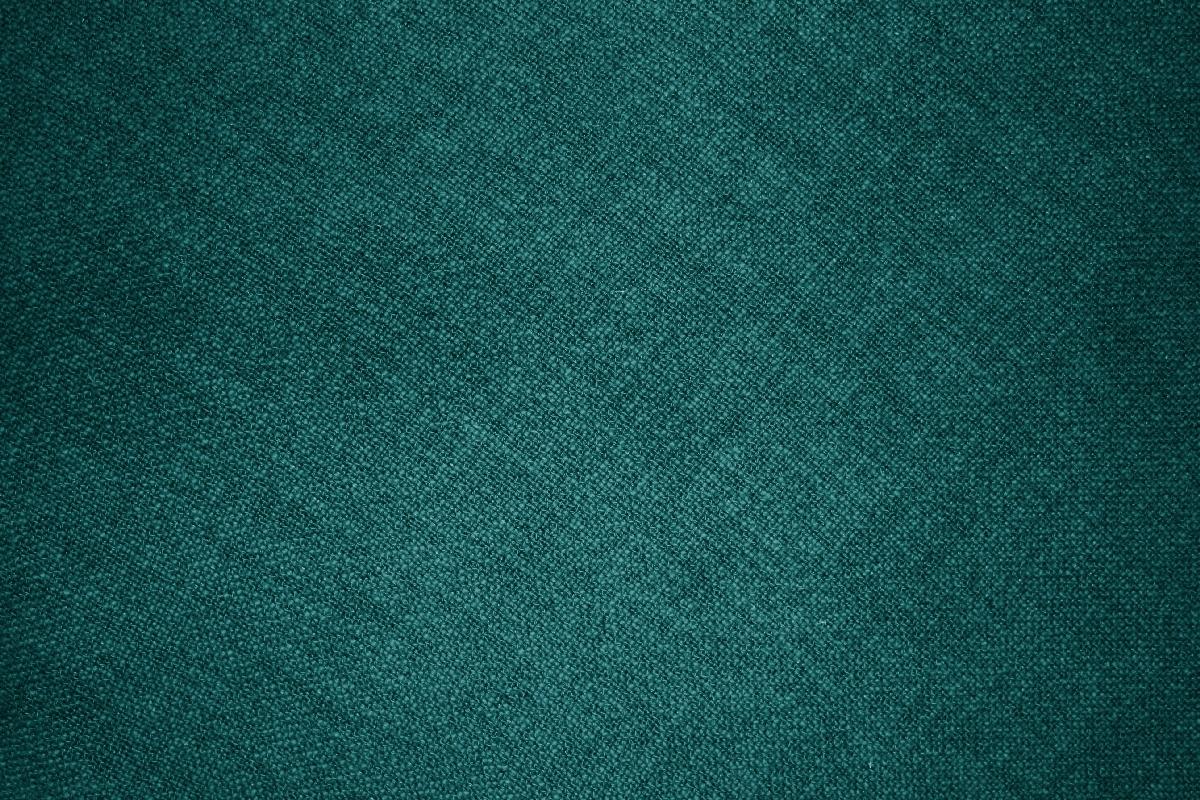 STAGE 4
STAGE 5
STAGE 1
Recognize that the fear of man is sin
Establish correct and godly actions (practicing truth)
Identify wrong actions, habits, attitudes or feelings
See gradual change in habits, actions, feelings and attitudes
STAGE 3
STAGE 2
Biblical counseling model
Identify wrong or sinful beliefs
Establish correct and godly beliefs
Jeremiah 17
5Thus says the Lord, “Cursed is the man who trusts in mankind And makes flesh his strength, And whose heart turns away from the Lord. 
6“For he will be like a bush in the desert And will not see when prosperity comes, But will live in stony wastes in the wilderness,  A land of salt without inhabitant.
1 Corinthians 13
4…love is kind and is not jealous…
5…[Love] does not seek its own…
Exodus 20
2I am the LORD your God, who brought you out of the land of Egypt, out of the house of slavery.
3You shall have no other gods before Me.
It’s not just that man pleasing is bad for us
It is disobedient to God
Reflection Questions
Do I blame my man-pleasing tendencies on others, or do I own my part as a sinner before God? 
Do I believe that my man-pleasing isn’t just bad for me, but that it is a sin against God?
Where does recognizing my sin usually take me?
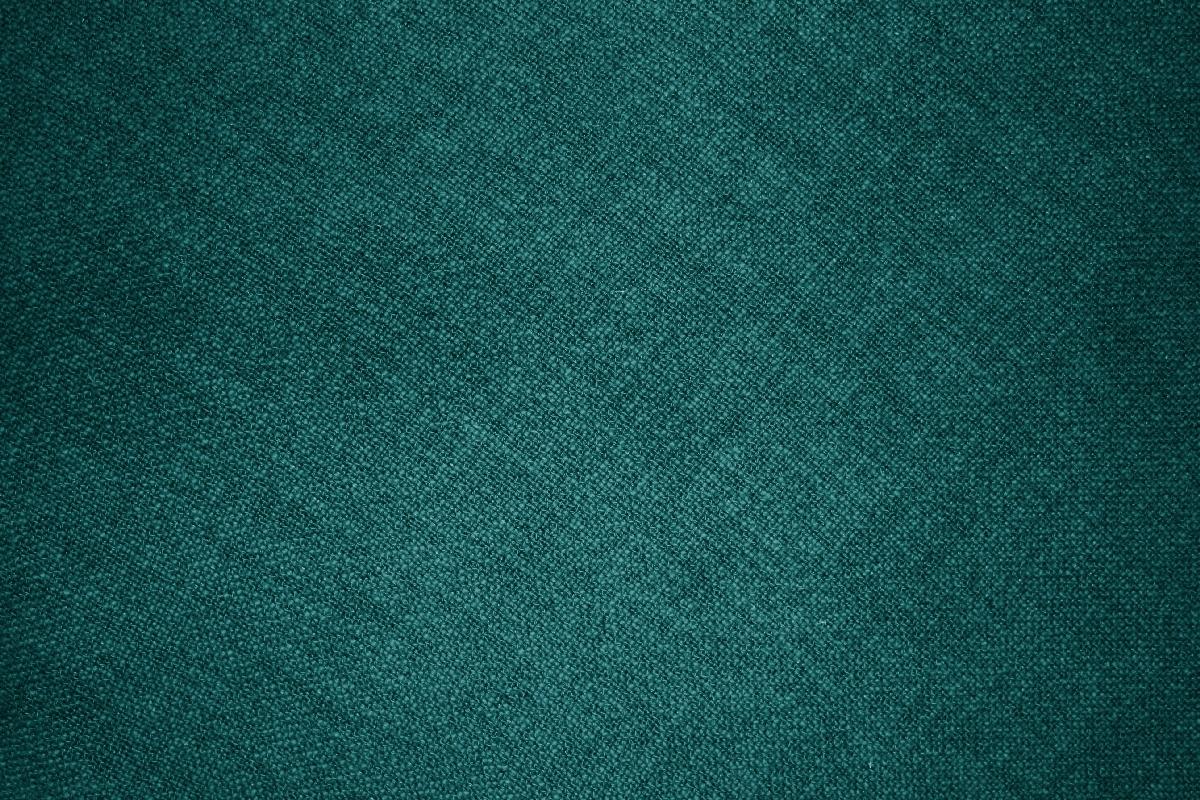 STAGE 4
STAGE 5
STAGE 1
Establish correct and godly actions (practicing truth)
Identify wrong actions, habits, attitudes or feelings
See gradual change in habits, actions, feelings and attitudes
The real battle is in stages 2 and 3
STAGE 3
STAGE 2
Biblical counseling model
Identify wrong or sinful beliefs
Establish correct and godly beliefs
Psalm 139
23Search me, O God, and know my heart; Try me and know my anxious thoughts; 
24And see if there be any hurtful way in me, And lead me in the everlasting way.
Romans 12
2And do not be conformed to this world, but be transformed by the renewing of your mind, so that you may prove what the will of God is, that which is good and acceptable and perfect.
Wrong Beliefs
Who is God?
Who am I?
Who are they?
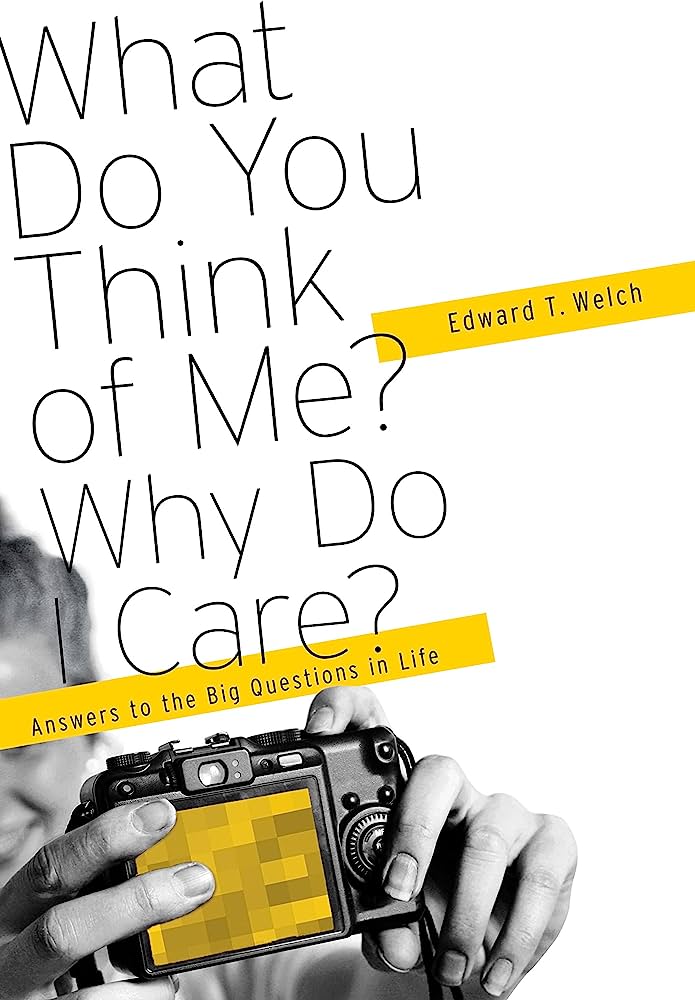 Wrong Beliefs
Who is God?
Someone distant who doesn’t care
Someone who needs to give me what I want
Someone who is unfair 
Who am I?
Who are they?
Wrong Beliefs
Who is God?
Who am I?
Worthless, unwanted, unneeded
A judge who should get to determine what people do and don’t deserve
Needy
Who are they?
Wrong Beliefs
Who is God?
Who am I?
Who are they?
Threats to my well-being
Objects to be manipulated
Idols to be worshipped
These wrong beliefs are what lead to the actions we want to see change
Proverbs 23
7For as he thinks within himself, so he is.
Discovering Your Wrong Beliefs
Get with God and start talking about it (Jer. 17:9-10)
Jeremiah 17
9“The heart is more deceitful than all else And is desperately sick; Who can understand it? 
10“I, the Lord, search the heart, I test the mind, Even to give to each man according to his ways, According to the results of his deeds.
Proverbs 23
7For as he thinks within himself, so he is.
Discovering Your Wrong Beliefs
Get with God and start talking about it (Jer. 17:9-10)
Involve other people (Prov. 11:14)
Proverbs 11
14Where there is no guidance the people fall, but in an abundance of counselors there is victory.
Proverbs 23
7For as he thinks within himself, so he is.
Discovering Your Wrong Beliefs
Get with God and start talking about it (Jer. 17:9-10)
Involve other people (Prov. 11:14)
Journal
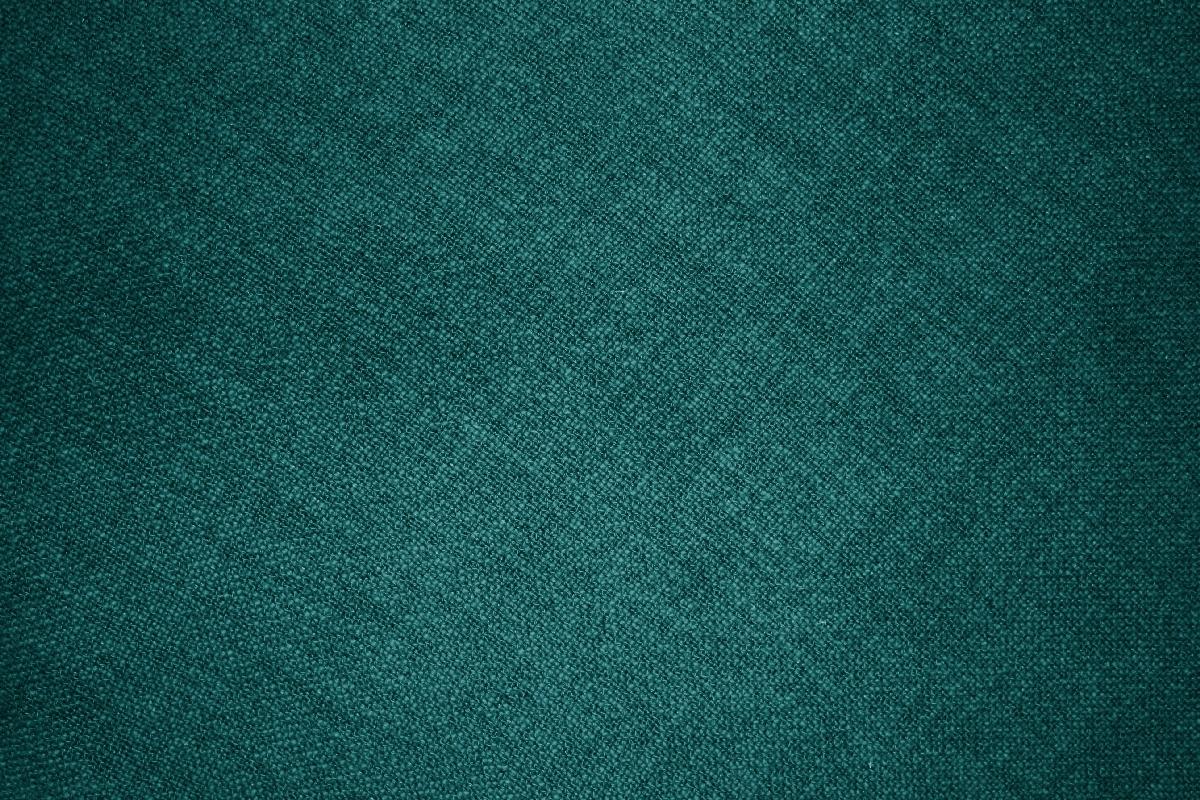 Once you figure out your core desires, you can start learning how God meets them
STAGE 4
STAGE 5
STAGE 1
Establish correct and godly actions (practicing truth)
Identify wrong actions, habits, attitudes or feelings
See gradual change in habits, actions, feelings and attitudes
STAGE 3
STAGE 2
Biblical counseling model
Identify wrong or sinful beliefs
Establish correct and godly beliefs
Right Beliefs
False belief: I am alone with unmet needs
Reality: God has met every need I have because I am His loved child (Ephesians 1:3-5)
Right Beliefs
False belief: I need others approval to be happy
Reality: It’s not good to be liked by everyone (Luke 6:26)
Reality: God is the only objective source and has already given me His verdict of approval (Eph. 1:7)
Right Beliefs
False belief: I am being pressured by others to live a certain lifestyle
Reality: I am a free-choosing human being who can live for or against God and/or people (2 Tim. 1:15-18)
Reality: I am responsible to consider my own life and my own faithfulness to God’s word (2 Cor. 5:14; Prov. 14:12)
Right Beliefs
Who is God?
A holy being worthy of my complete devotion because He made me and sacrificed Himself for me
Who am I?
Who are they?
Right Beliefs
Who is God?
Who am I?
A created being who is fully loved, accepted and appreciated by the only one whose opinion really matters
Who are they?
Right Beliefs
Who is God?
Who am I?
Who are they?
Other created beings, no greater or lesser than me, who my Creator calls me to love rather than fear
Right Beliefs
Who is God?
Who am I?
Who are they?
When you find the truth, you have to fight to believe the truth
Practical Steps
Ask your friends to pray (be specific)
Memorize verses
Take steps of faith in line with the truth (step 4)
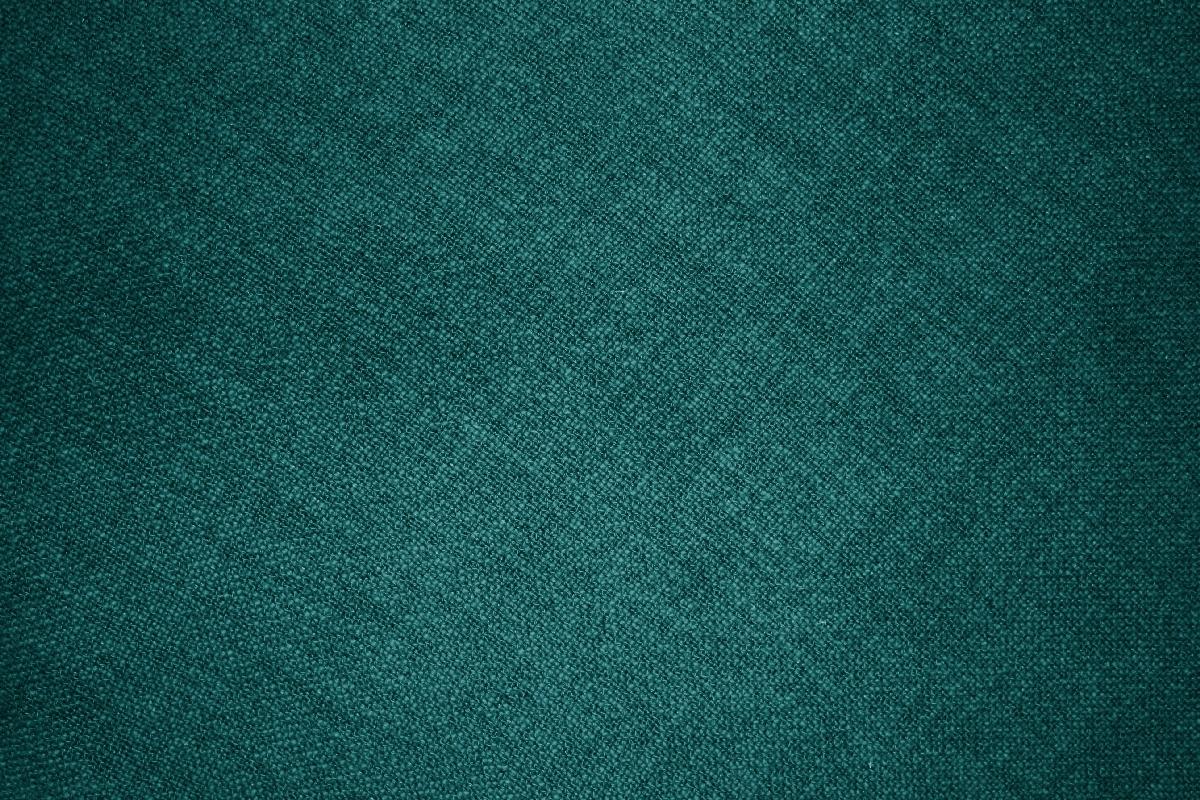 STAGE 4
STAGE 5
STAGE 1
Establish correct and godly actions (practicing truth)
Identify wrong actions, habits, attitudes or feelings
See gradual change in habits, actions, feelings and attitudes
Start tipping the scales in the right direction
STAGE 3
STAGE 2
Biblical counseling model
Identify wrong or sinful beliefs
Establish correct and godly beliefs
Fear God
Love people
Fear people
Love self
Edward T. WelchWhat Do You Think of Me? Why Do I Care?
There is something about love that crowds out our painful self-consciousness…
Edward T. WelchWhat Do You Think of Me? Why Do I Care?
Consider the needs of others more than you consider your own, and guaranteed, the fear of other people will no longer suffocate you.
1 John 4:18 – There is no fear in love; but perfect love casts out fear, because fear involves punishment, and the one who fears is not perfected in love.
Loving Others
The person you think is controlling you? 
The person actually controlling you?
The people whose approval you crave?
The people who you feel embarrass you?
There’s an added joy here of being the person God made you to be
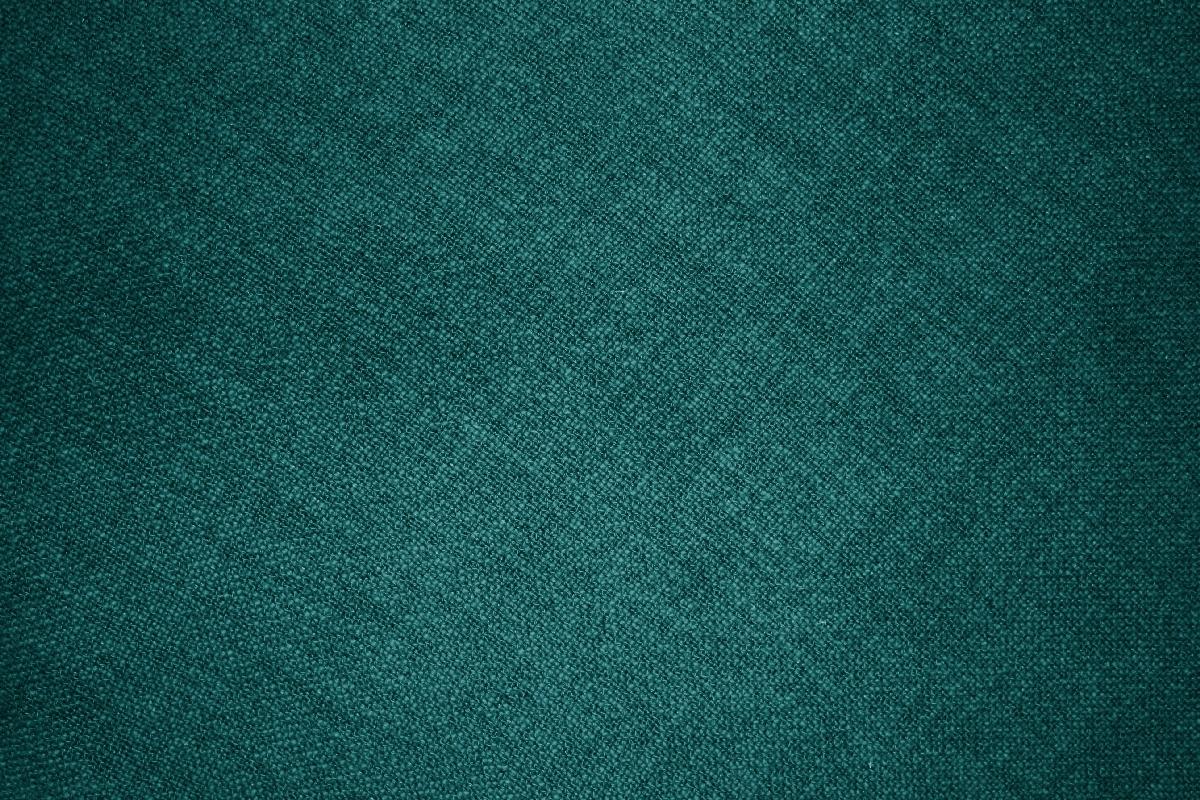 STAGE 4
STAGE 5
STAGE 1
Establish correct and godly actions (practicing truth)
Identify wrong actions, habits, attitudes or feelings
See gradual change in habits, actions, feelings and attitudes
The process is often slow
STAGE 3
STAGE 2
Biblical counseling model
Identify wrong or sinful beliefs
Establish correct and godly beliefs
Application
Your goal is not to never feel the wrong feelings again
Your goal is to tip the scales toward fearing God and loving people rather than fearing people and loving self
Practical Steps
Pray
Journal
Read Welch
Compile Scripture 
Involve people
Psalm 27
1The LORD is my light and my salvation;
Whom shall I fear?
The LORD is the defense of my life;
Whom shall I dread?
Freedom from the Fear of Man
Are there other related fears we face? How might God’s truth liberate us to love people in the face of those fears?